Дистанционное музыкальное занятие № 1 Средняя группа                 Музыкальный руководитель:                         Башкирцева Наталья Олеговна
Приветствие «Здравствуйте!»
Рекомендации для  родителей: Выполняйте вместе с ребенком ритмические движения ориентируясь на слова развивая при этом не только ритмический слух у ребенка и умение действовать согласованно, но и доброжелательное отношение
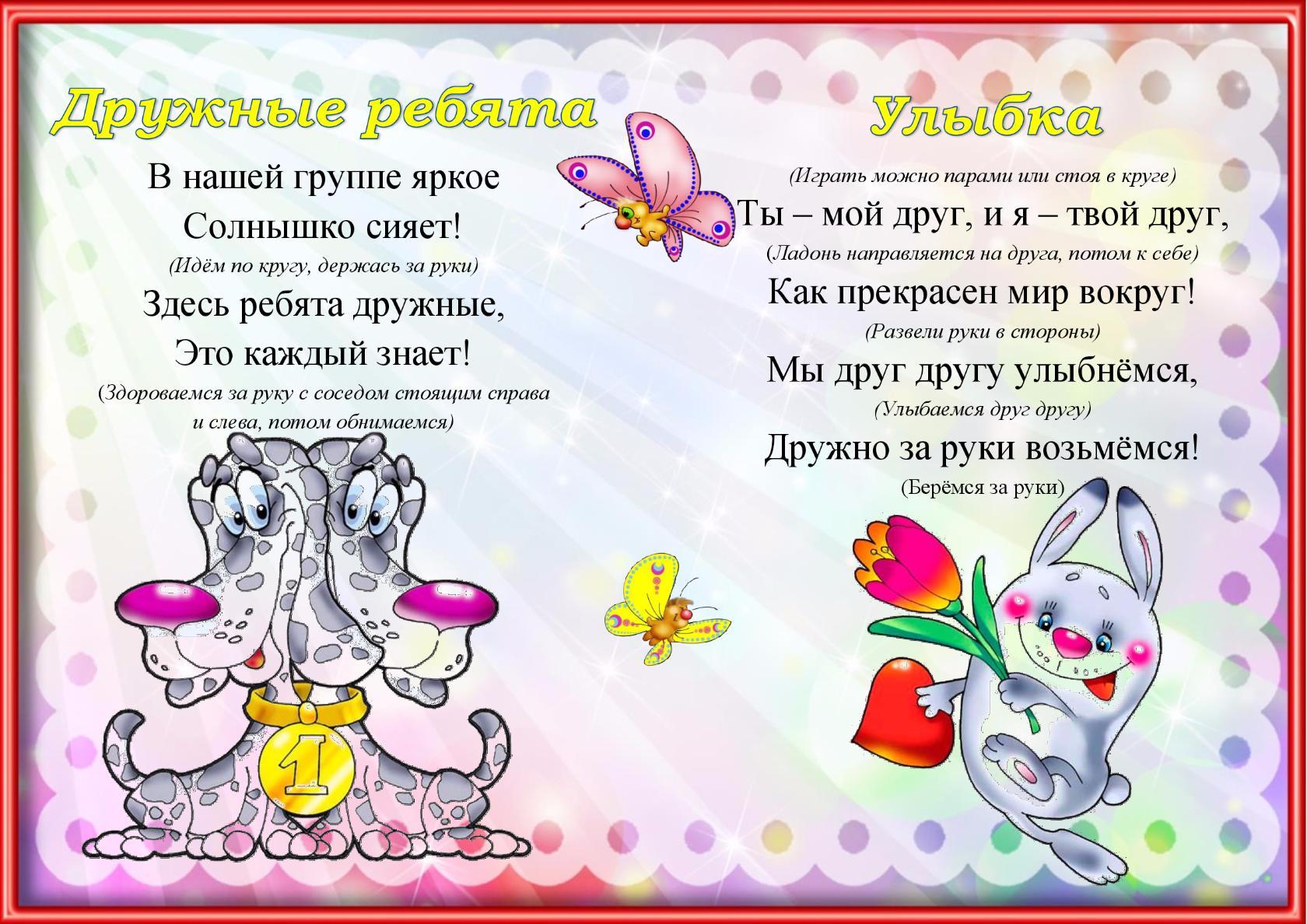 Восприятие музыки (слушание) Музыкальное произведение: «Полянка» Русская народная мелодияРекомендации для  родителей: Прослушайте музыкальное произведение, спросите у ребёнка к какой картинке подходит. Почему?
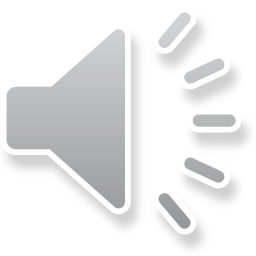 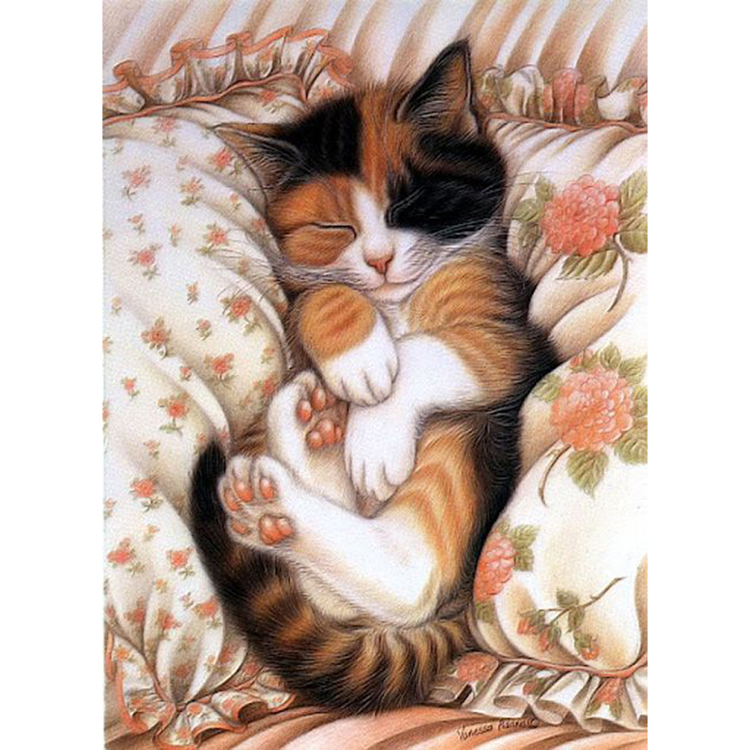 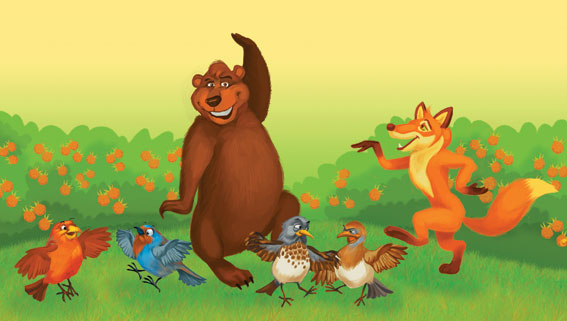 Пальчиковая гимнастика«Кулачки»Рекомендации для родителей: Выполняйте  с ребенком движения пальчиковой гимнастики одновременно проговаривая текст, развивая при этом мелкую моторику, координацию движений пальцев рук
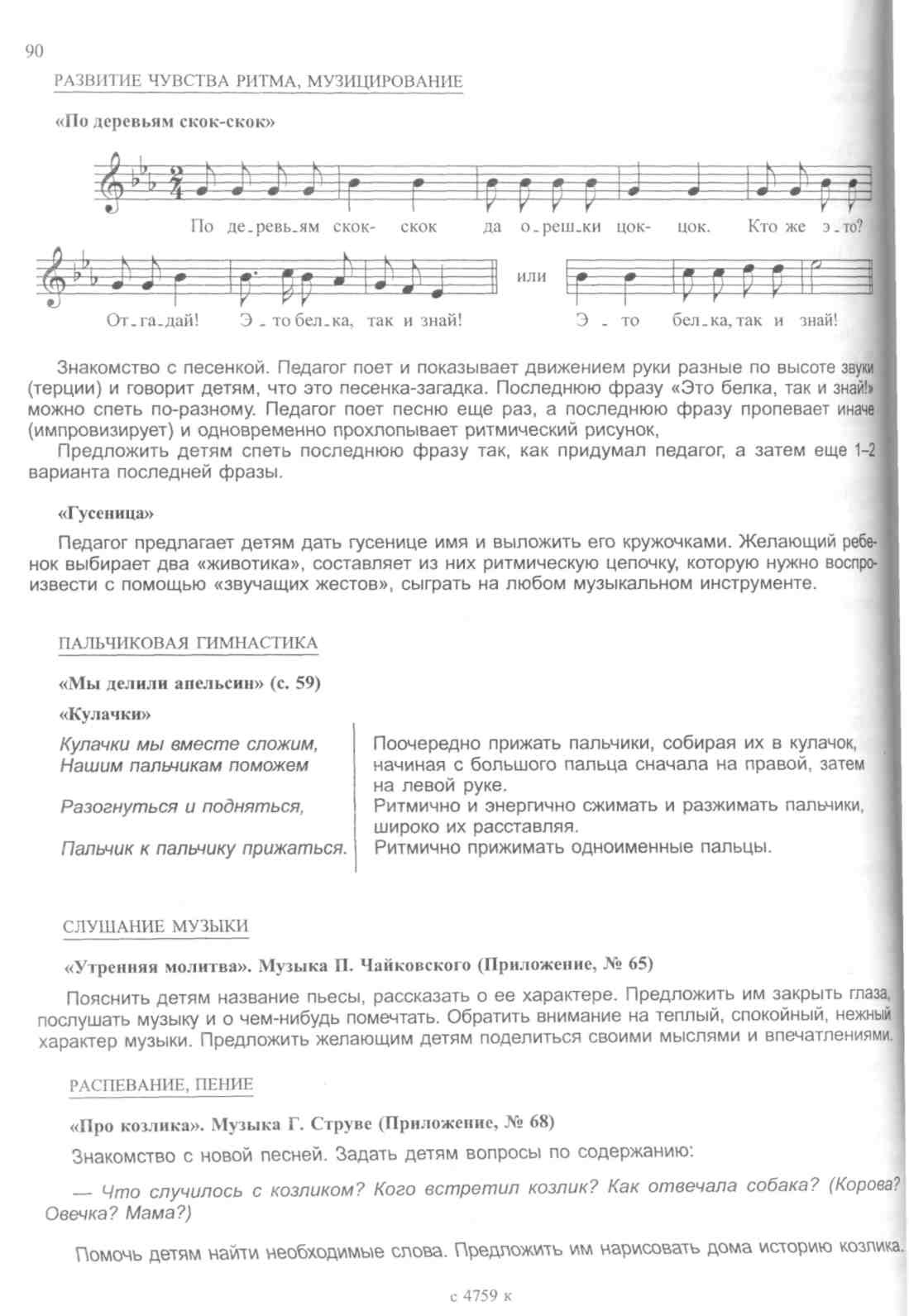 Пение (подпевание)Песня  «Барабанщик» музыка М. КрасеваРекомендации для родителей: Предложите ребёнку вспомнить песенку, рассмотреть картинку. Окажите ребёнку помощь в повторении и запоминании слов песни. При желании включите песню повторно и предложите пропеть песенку ещё раз.
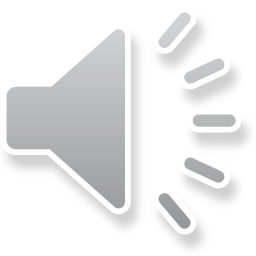 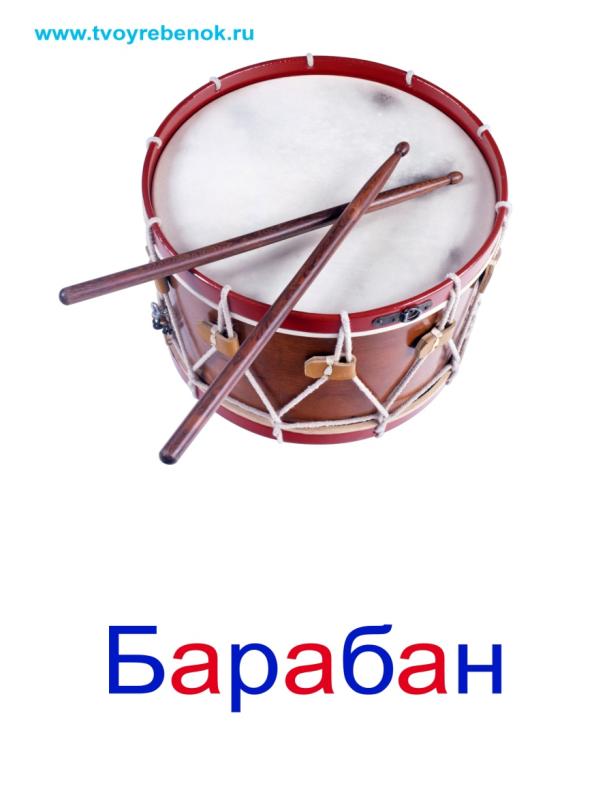 1 куплет:
Барабан висит на ленте
У окошка на стене.
Барабан вы мне наденьте,
Дайте палочки вы мне.
   
Припев: Тра-та-та! Тра-та-та!
Дайте палочки вы мне.
Пляска «Нам  весело» Украинская народная мелодия
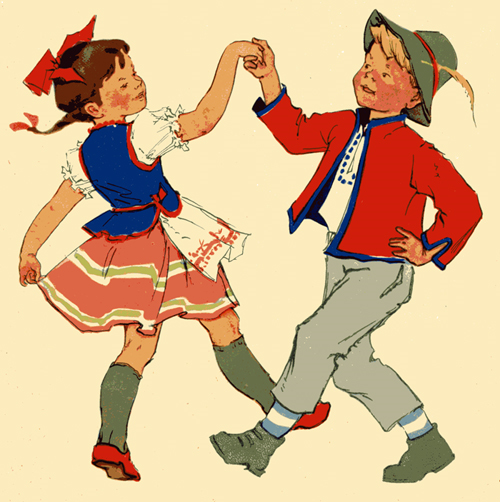 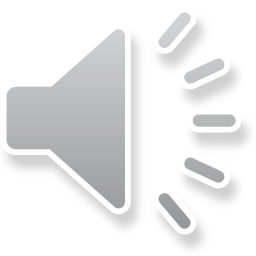 Рекомендации для родителей: 

Предложите ребёнку станцевать, 
а лучше вместе с ним.
Рефлексия
Рекомендации для родителей: 

Обсудите с ребёнком, чем вы занимались на занятии.
О чём пели песню? Как называется музыкальное произведение, которое прослушали?
Что понравилось делать больше всего? 
(петь, танцевать, слушать музыку,  играть с пальчиками)